Session 8:Reflection and Assessment
Summer Intensive: Day 2Center for Innovation in Teaching and Learning
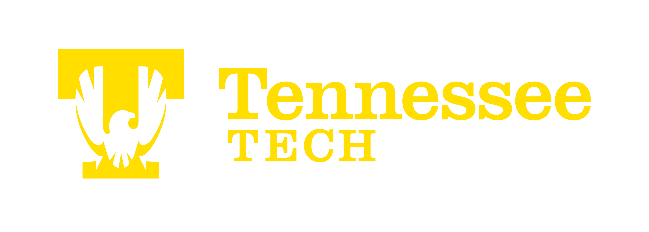 Session 8 Agenda
Reflection activity
Exploring future topics
Completing the online assessment
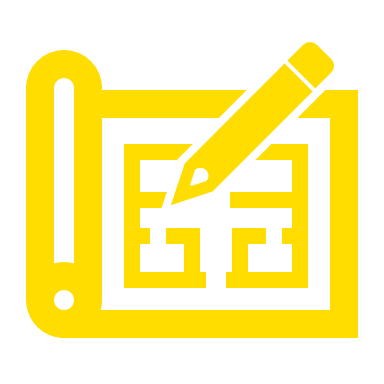 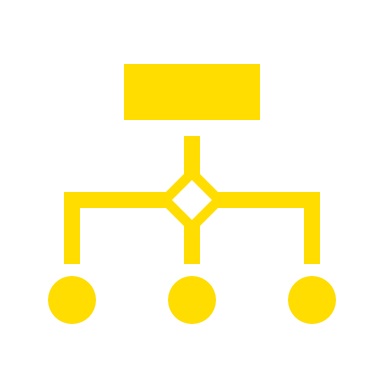 Reflection Activity
Mindful Reflection: Share your - Rose- Thorn - Bud
Rose: 
A highlight, a success, or something positive that happened.
Identify yourROSE
What was a highlight from the last two days?
How have you been successful?
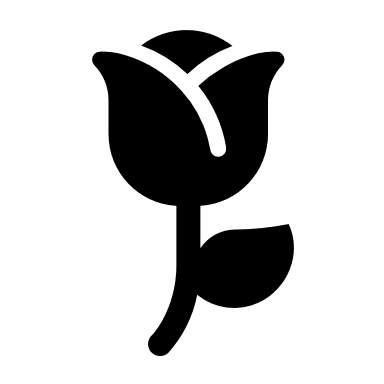 Thorn: 
A challenge you've experienced, or something you can use more support with.
Identify yourTHORN
What was most stressful?
Identify causes of difficulty
What made it hard to be successful?
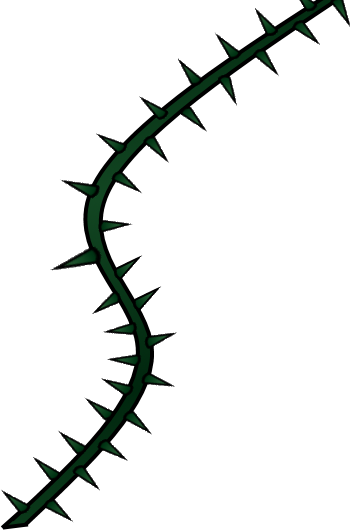 Bud: 
New ideas or something you're looking forward to knowing or understanding more.
Identify yourBUD
What are you looking forward to?
Describe opportunities for learning that excite you.
What needs growth and nurturing?
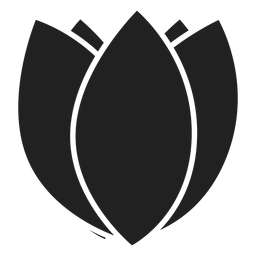 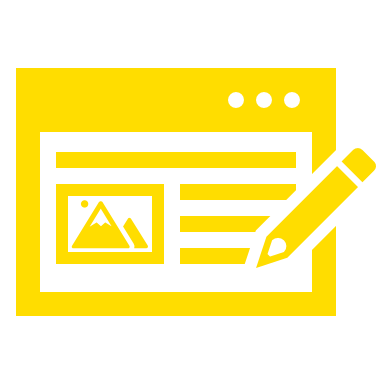 Brainstorm future topics
Future topics of interest
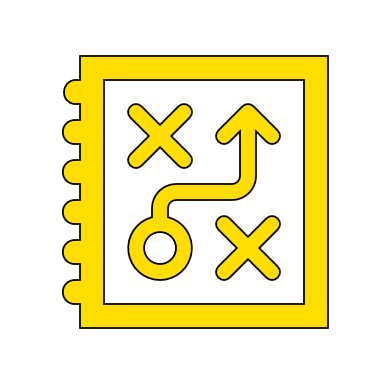 Complete the Digital Assessment
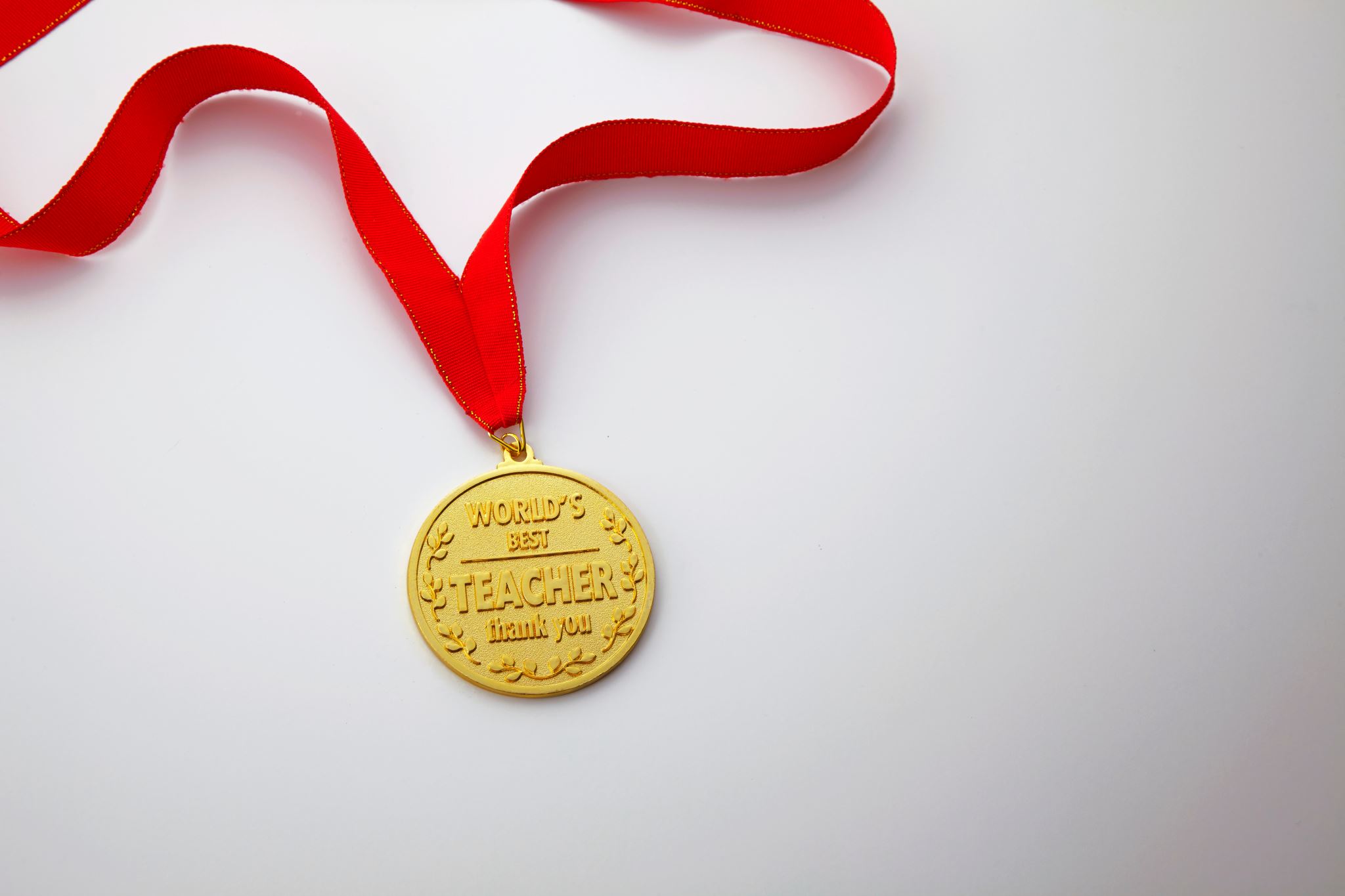 Thank you for participating!
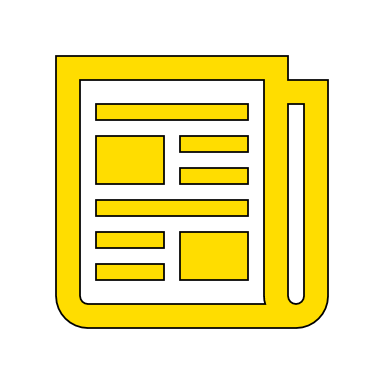 Topic 4
Question 1
Question 2
Title